Solution Concentration
Chemistry
Calculating Solution Concentration
The concentration of a solute in a solution can be expressed with different units, but it is always a ratio of solute to solution.

	Concentration     α      quantity of solute     
                                           quantity of solution
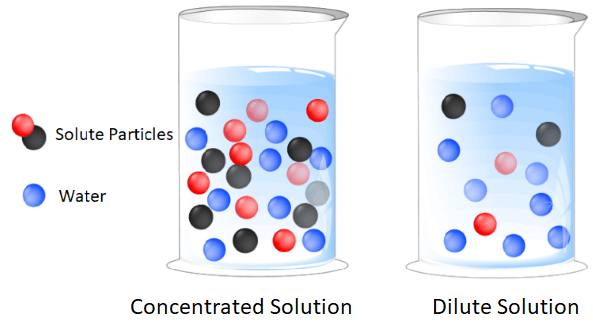 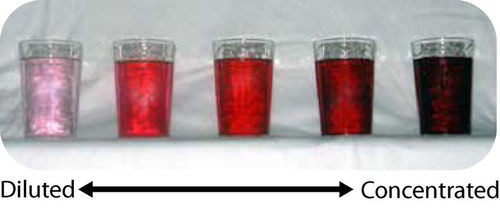 Ways to calculate concentration
Type		:	Grams per Litre
Unit 		: 	g.L-1
Formula	:	c = m ÷ V

c is concentration of solute in grams per Litre (g.L-1)
m is the mass of solute in grams (g)
V is the volume of solution in Litres (L)
Ways to calculate concentration
Type		:	Grams per Litre
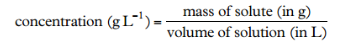 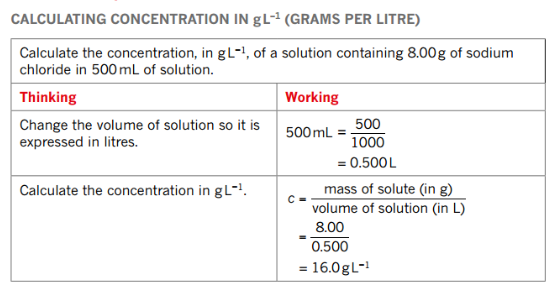 Ways to calculate concentration
Type		:	Parts per Million
Unit 		: 	ppm
Formula	:	c = (ms x 106) ÷ mt
			or 	c = m in mg ÷ m in kg

c is concentration of solute in parts per million (ppm)
ms is the mass of solute in grams (g)
mt is the mass of solution (solute + solvent) in grams (g)
Ways to calculate concentration
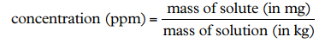 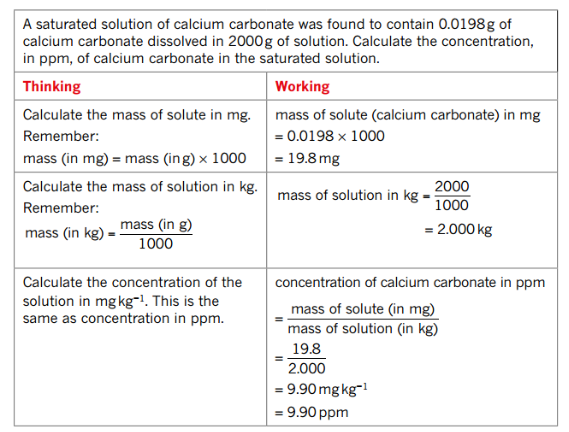 Ways to calculate concentration
Type		:	Percentage composition by mass
Unit 		: 	%
Formula	:	conc (w/w) =

c is concentration of solute in percentage by mass (%)
ms is the mass of solute in grams (g)
mt is the mass of solution (solute + solvent) in grams (g)
Mass solute (g)
x 100
Mass solution (g)
Ways to calculate concentration
Type		:	Moles per Litre
	Unit 		: 	mol.L-1
	Formula		:	c = n ÷ V

c is concentration of solute in moles per Litre (mol.L-1)
n is the amount of solute in moles (mol)
V is the volume of solution in Litres (L)

Called molarity (concentration in moles per Litre)
Ways to calculate concentration
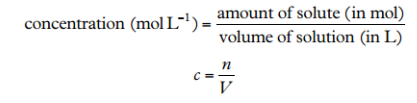 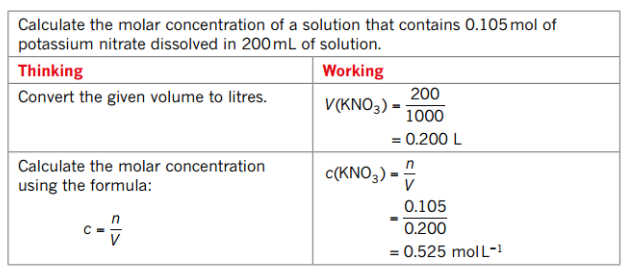 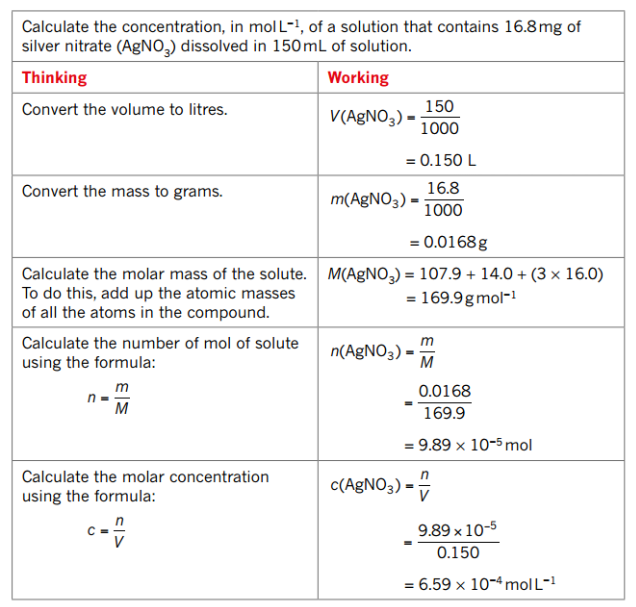 Ion concentrations
Ion concentration = electrolyte concentration multiplied by ion’s subscript (from the chemical formula)
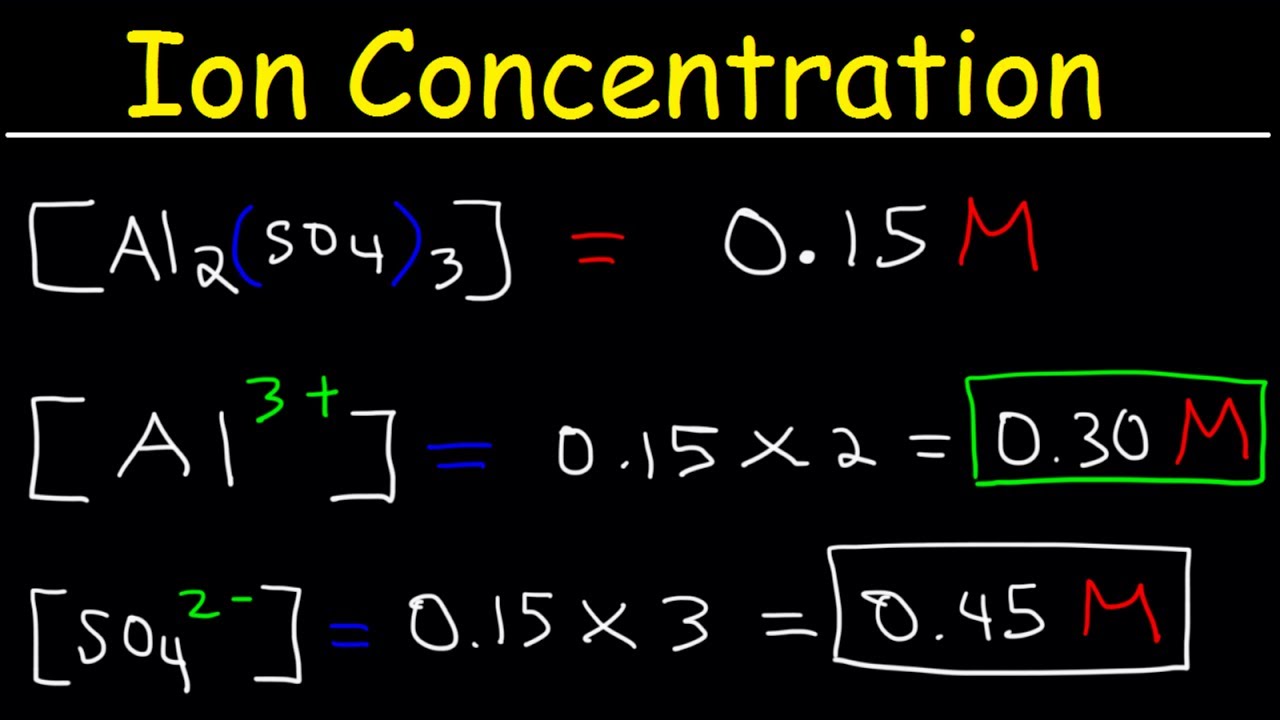 Type Example 1
What is the concentration in mol.L-1 of the solute in a 2.40L solution of NaOH(aq) containing 1.41 mol of NaOH?

c(NaOH) = n/V
 		= 1.41/2.40
		= 0.588 mol.L-1
Type Example 2
What is the concentration of ions present in 2.59 mol.L-1 of Ca(NO3)2?

n(Ca2+) = n(Ca(NO3)2)
Therefore: 	c(Ca2+) 	= c(Ca(NO3)2)
 					= 2.59 mol.L-1
 			 c(NO3-1) 	= 2 x c(Ca(NO3)2)
 					= 2 x 2.59
 						= 5.18 mol.L-1